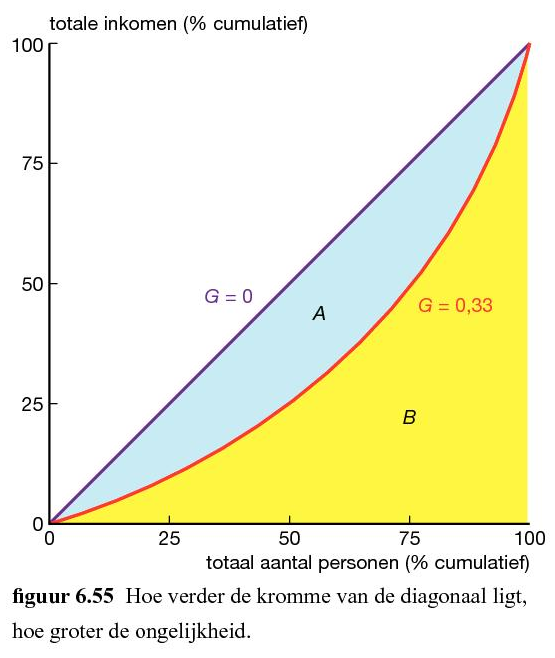 Opgave 55
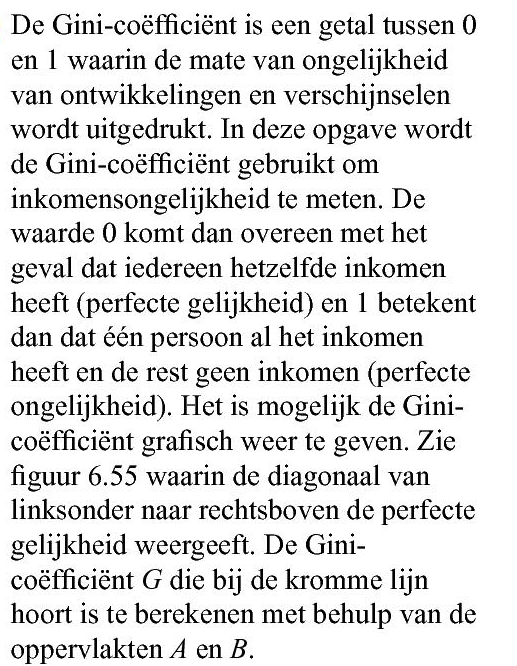 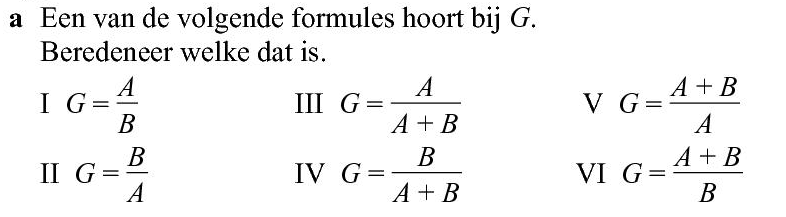 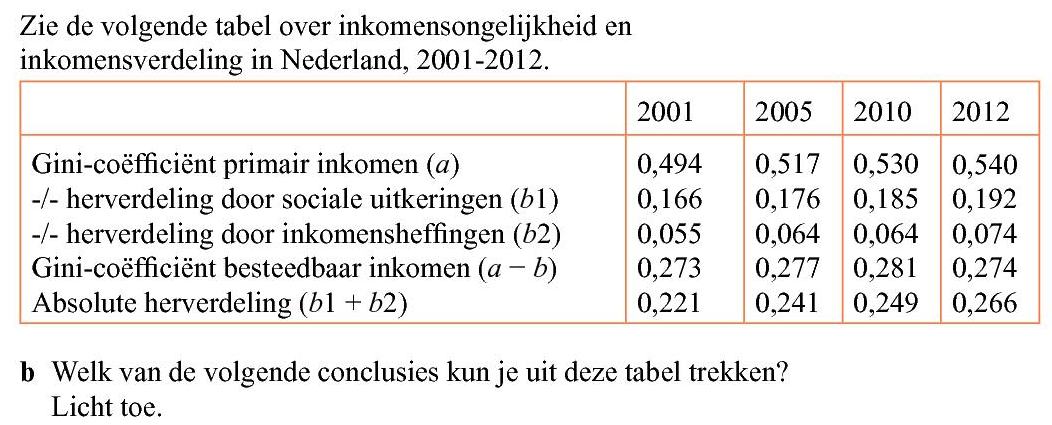 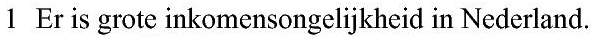 Klopt niet, de Gini-coëfficiënt van het besteedbaar inkomen is laag
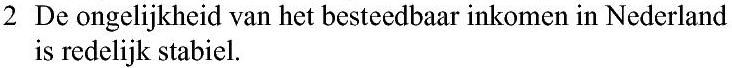 Klopt, de Gini-coëfficiënt van het besteedbaar inkomen is redelijk stabiel rond 0,275
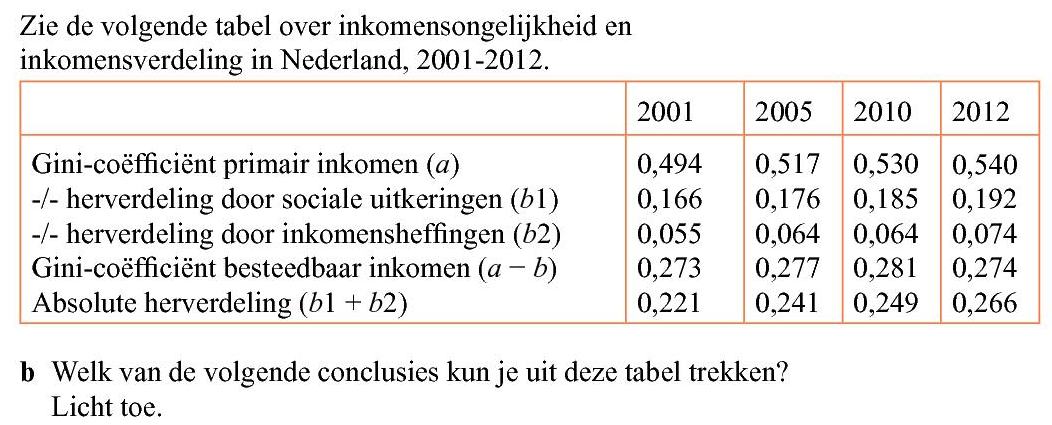 ongeveer maal 2
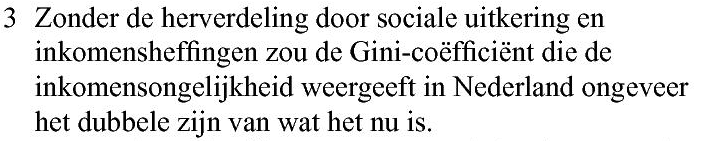 Klopt ongeveer
Voorbeeld in 2012:
Dit geldt ook voor de andere jaren
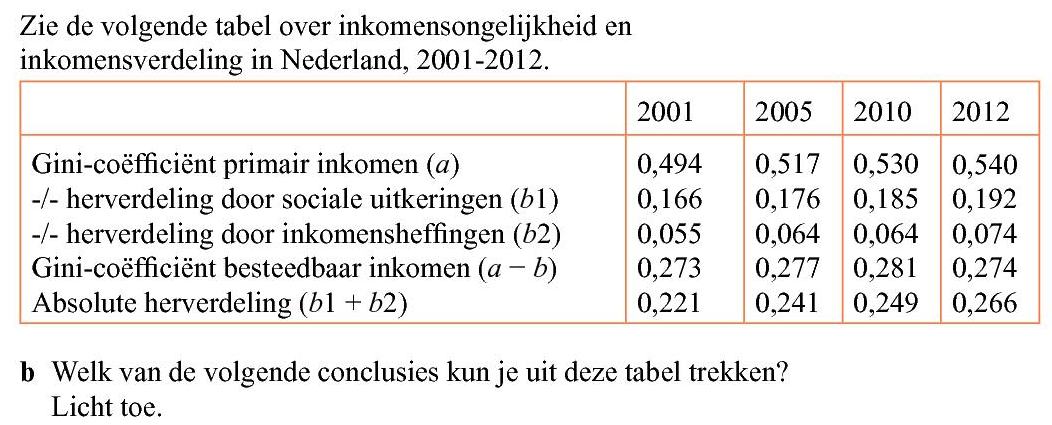 In 2010 was deze herverdeling:
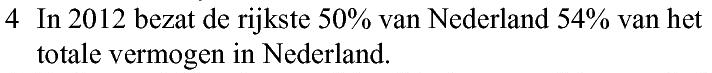 In 2012 was deze herverdeling:
Klopt niet, de tabel gaat over inkomsten, niet over vermogens
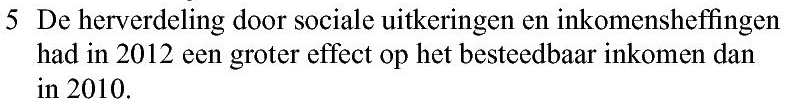 De bewering klopt